Правила речевого поведения

Кто очень быстро говорит, 
И слоги вдруг теряет.
Сказать не думая спешит,
Того не понимают. 

Спокойно будем говорить, 
Не торопиться, не спешить.
И станет наша речь красивой, 
Четкой и не торопливой.
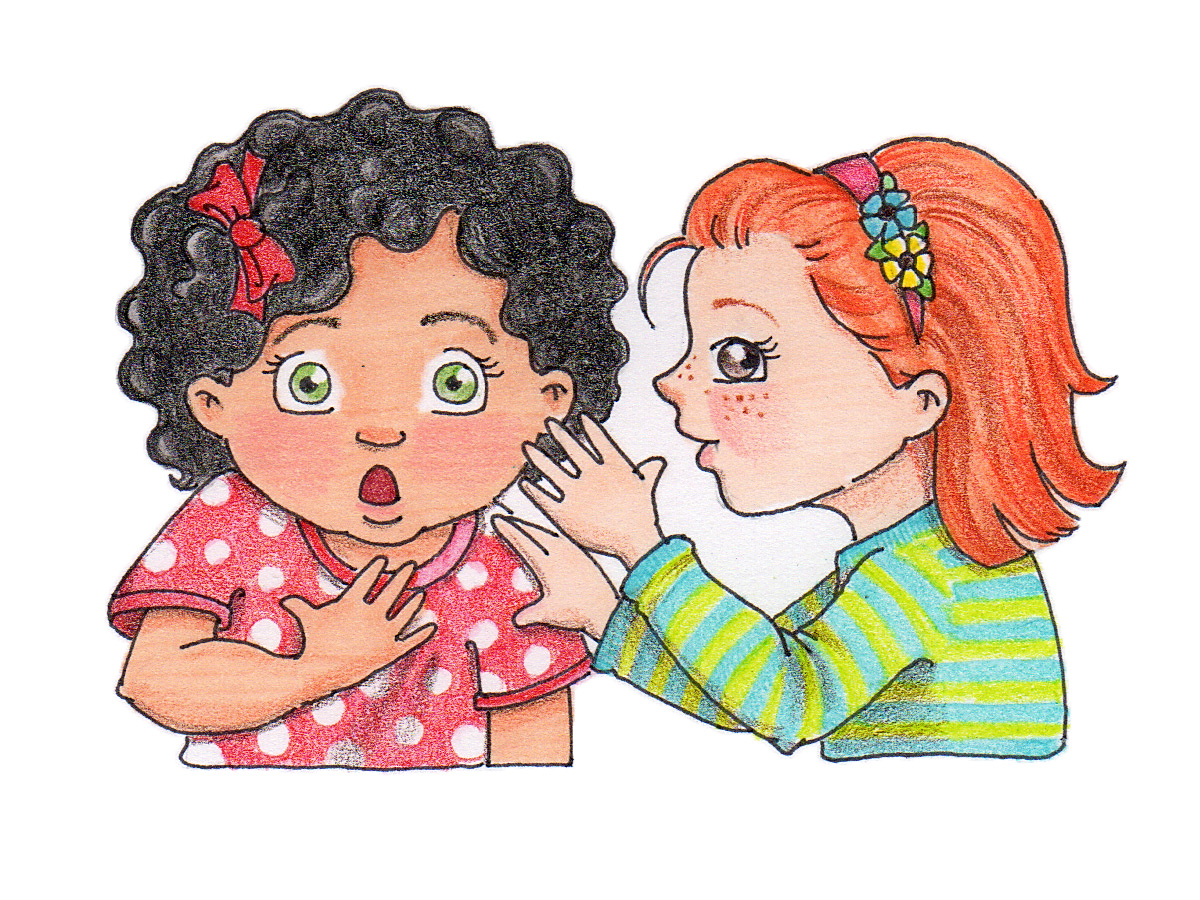 Кто очень быстро говорит, 
И слоги вдруг теряет.
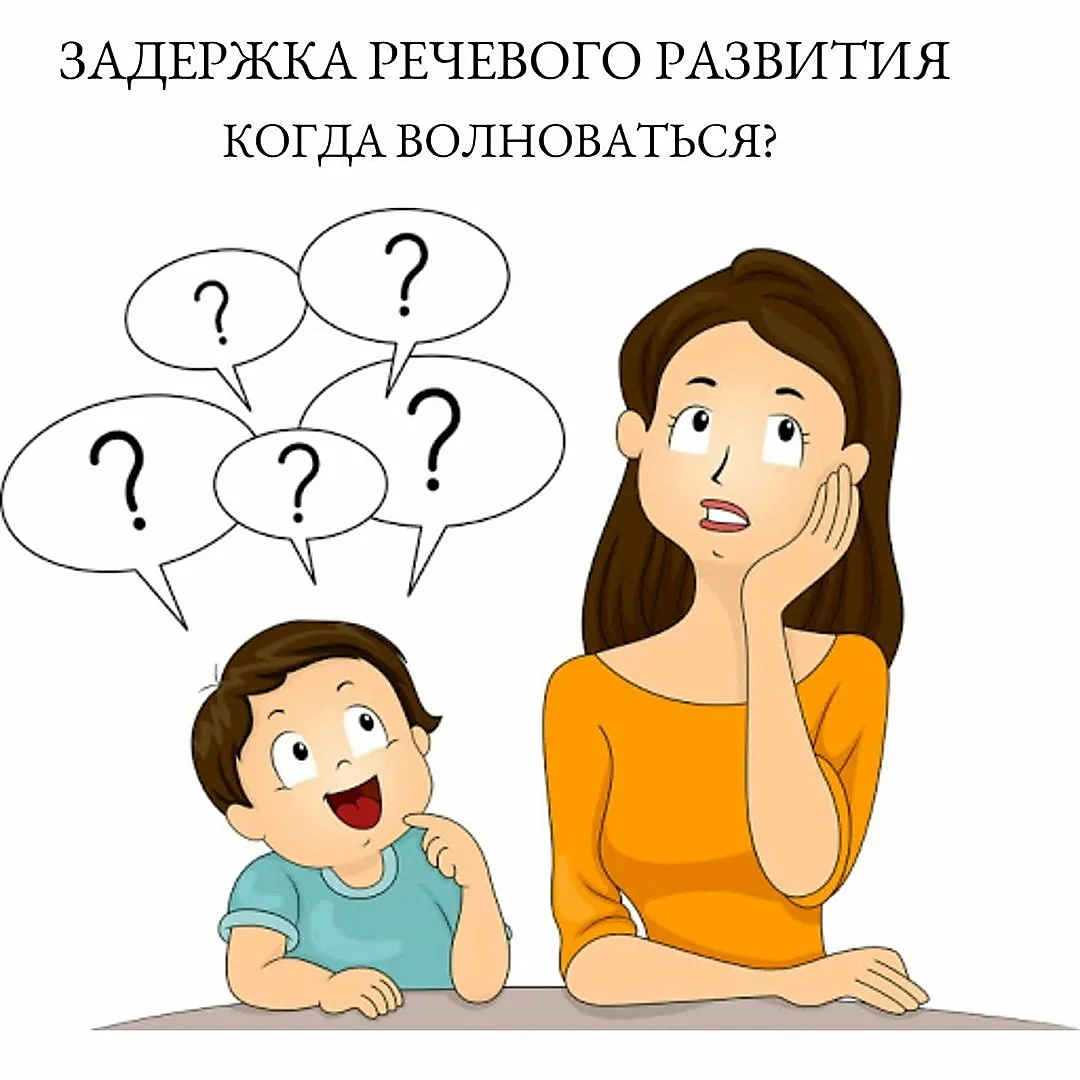 Сказать не думая спешит,
Того не понимают.
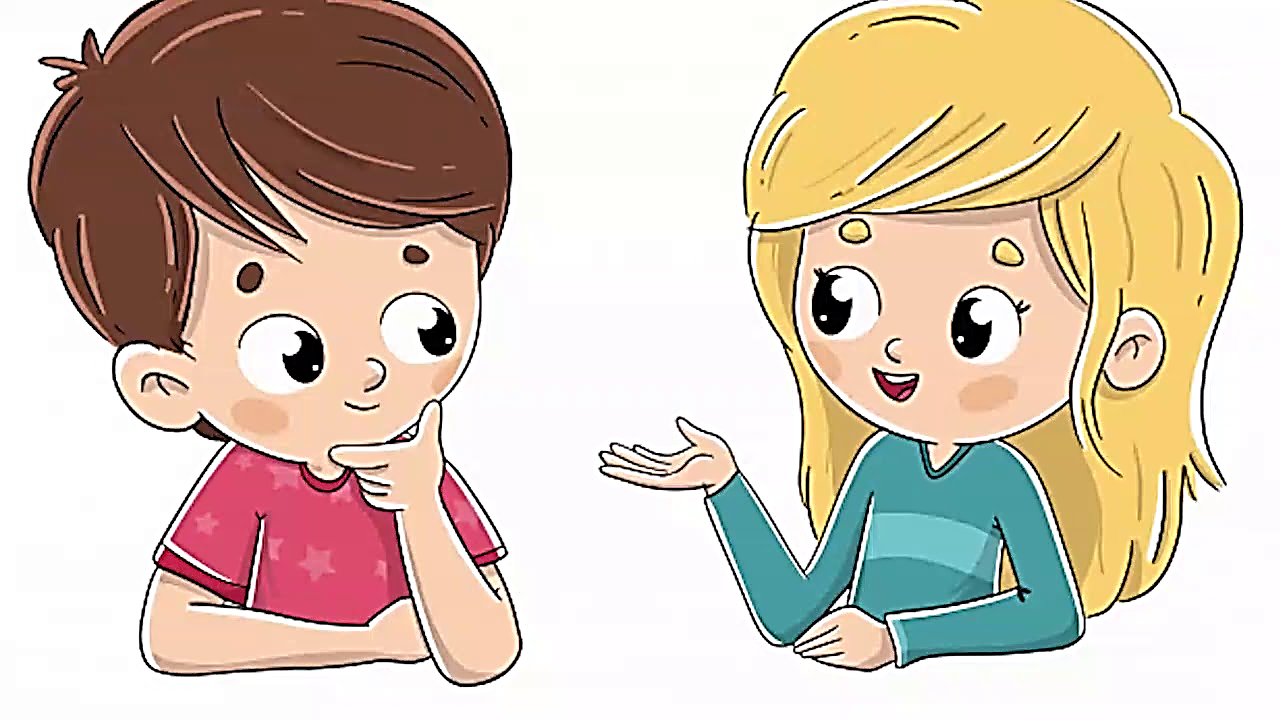 Спокойно будем говорить, 
Не торопиться, не спешить.
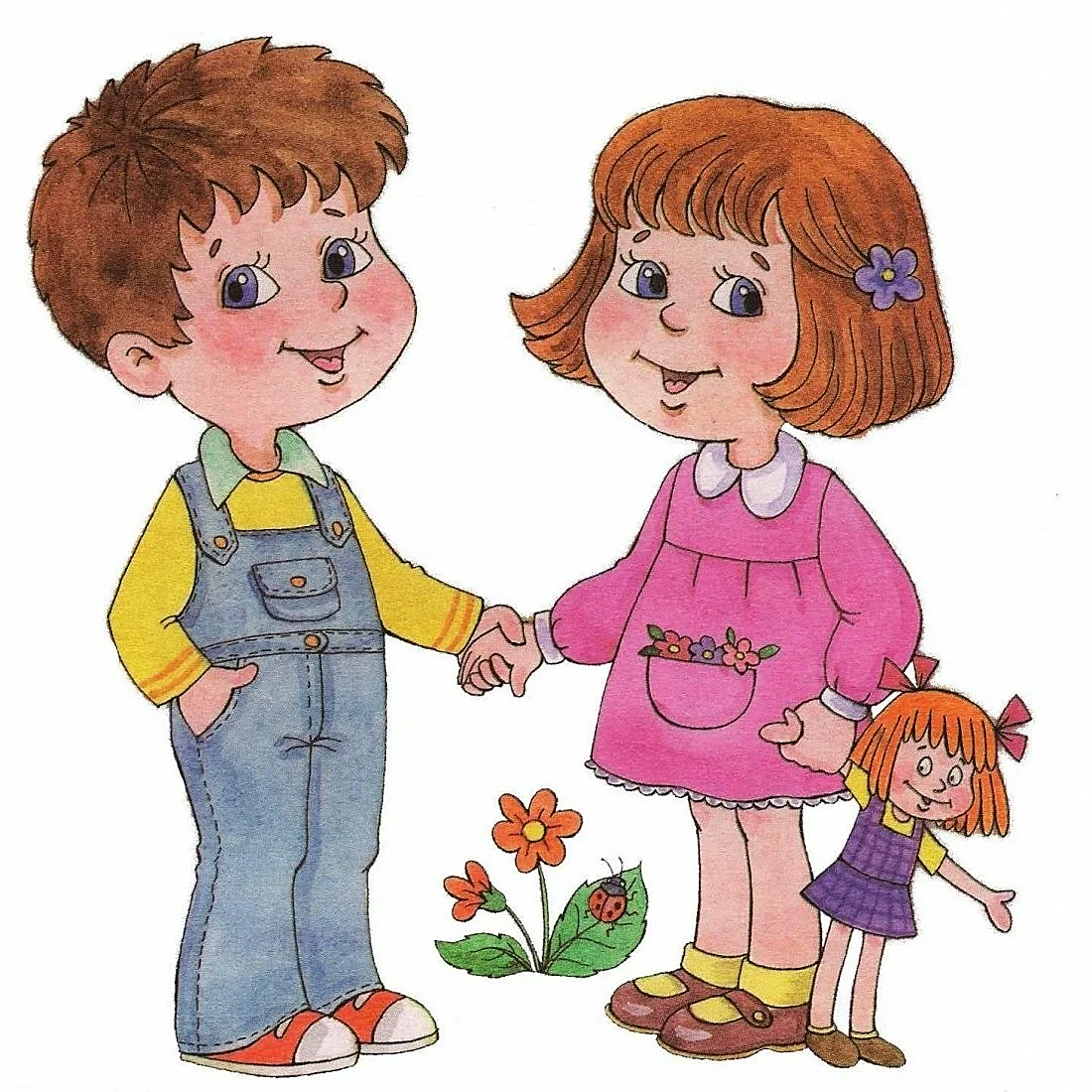 И станет наша речь красивой, 
Четкой и не торопливой.